Older People’s Mental Health in NSW
MHCC Presentation
Advocates and Allies
November 2022
OPMH Policy Unit
Setting the scene – what is the role of the 
	NSW OPMH Policy Unit?
How do we include the voices of older people 
	with lived experience and their carers in service 
	planning, delivery and evaluation?
How do we build capability and capacity with our 
	partners
Older people’s mental health
Some older people develop a mental illness as they age; others grow older with a mental illness that developed earlier in their lives
Depression, anxiety disorders, schizophrenia and other psychotic illnesses, bipolar disorder are key mental health issues for older people, along with alcohol and substance misuse disorders
Ageing brings increased risk of dementia; behavioural and psychological symptoms of dementia (BPSD) common
Suicide is a significant risk issue for older people, particularly older men, and depression is an important risk factor for suicide in later life 
As NSW population ages, number of older people with mental illness projected to increase significantly to approx. 260,000 in 2026
Differences in presentations in older people and co-occurrence with                             physical illness; stigma & under-recognition but MH treatment effective
OPMH services across NSW
The voice of consumers in OPMH Policy work
NSW OPMH Service Plan 2017-2027
NSW OPMH Inpatient Model of Care Guideline (GL2022_003)
SMHSOP Community Model of Care Guideline (GL2017_003)
OPMH Physical Health practice improvement project report (to be published 2023)
NSW Older People's Mental Health Recovery-oriented Practice Improvement Project - Statewide Project Report
Pathways to Community Living – Stage One Evaluation Report (2021)
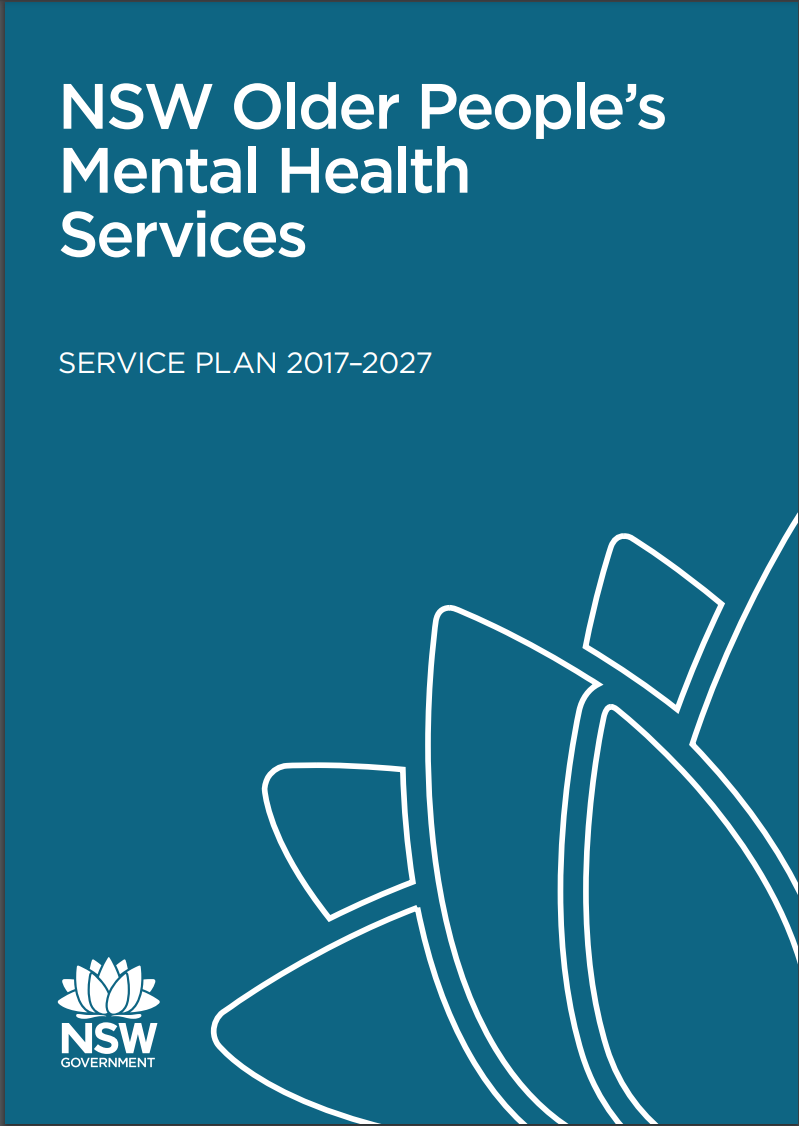 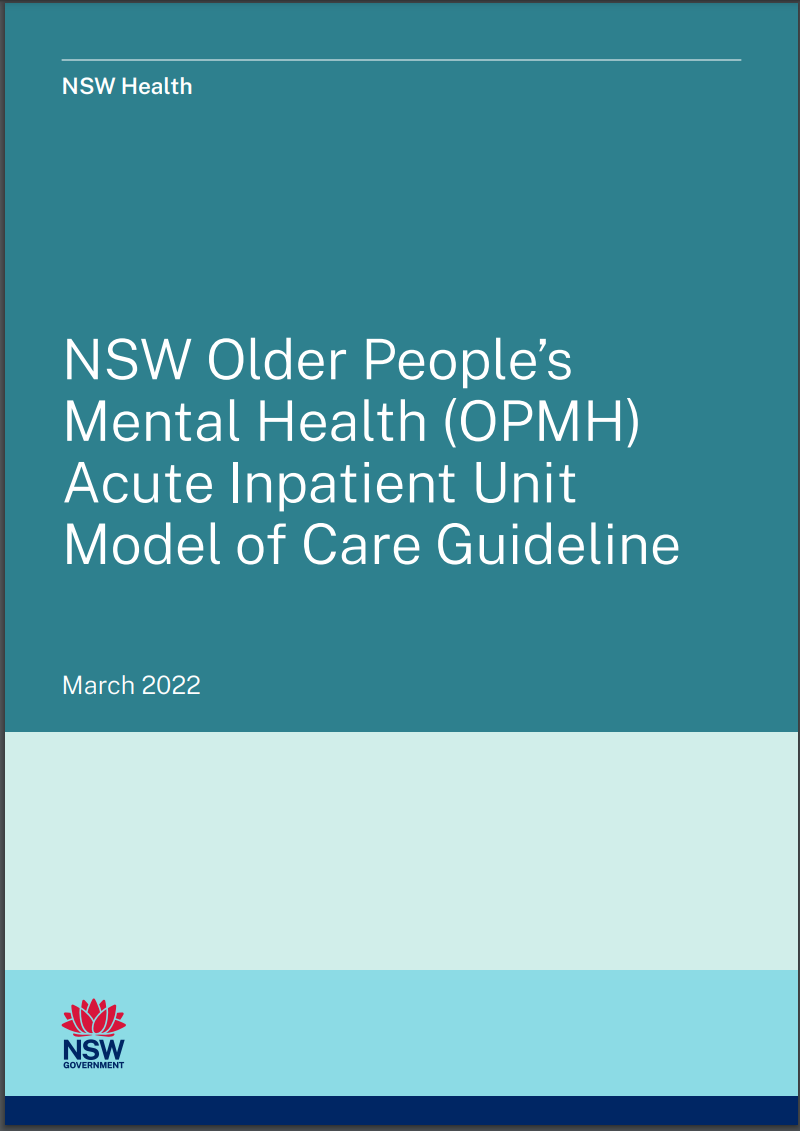 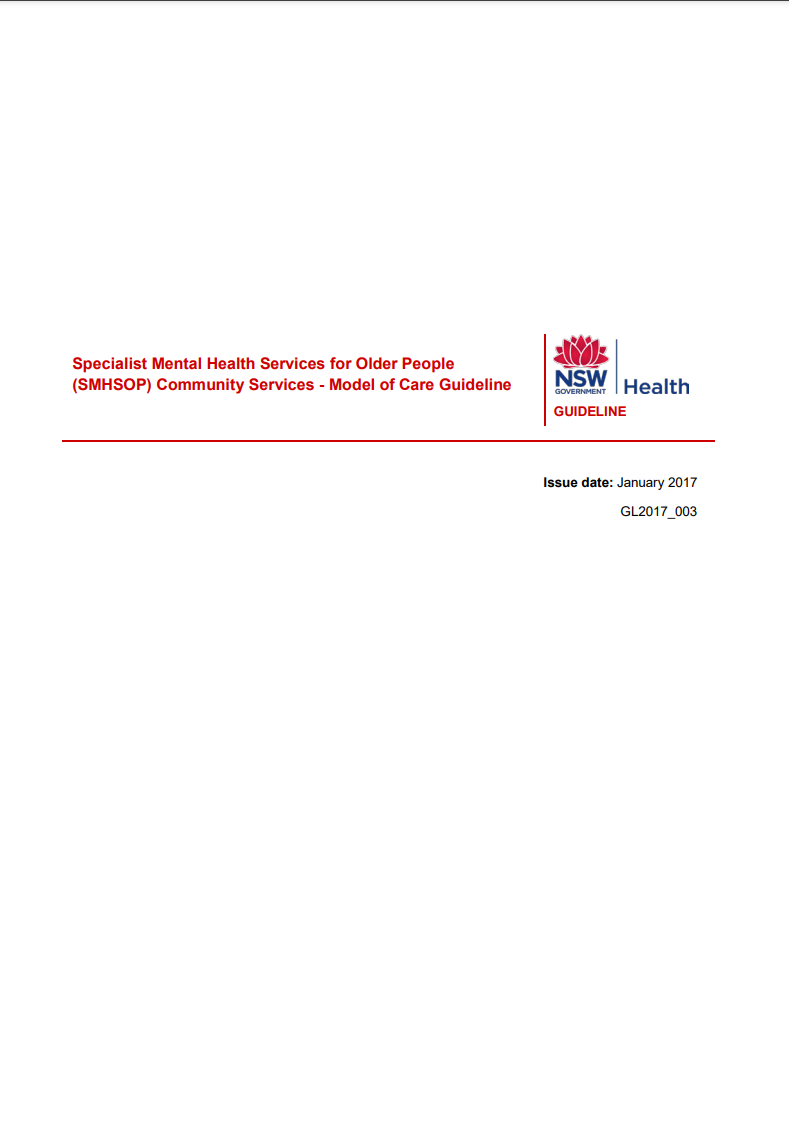 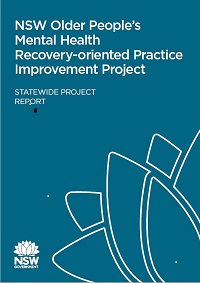 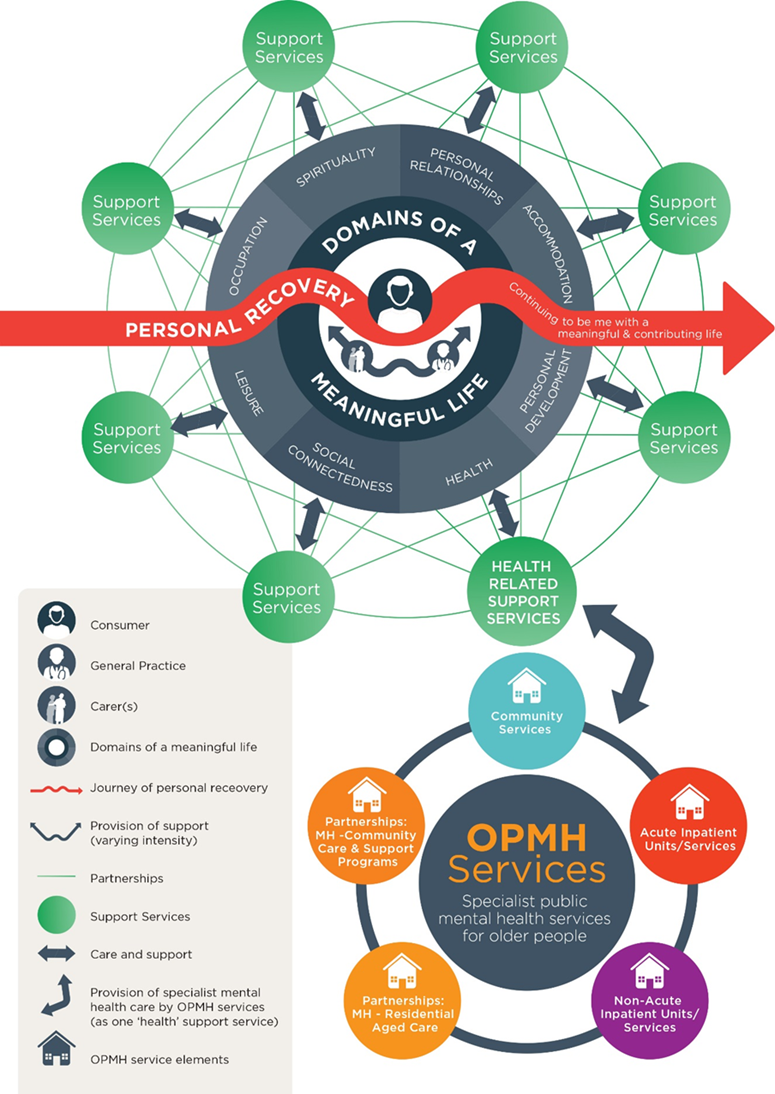 OPMH Service Plan consultations – Key themes
AIU MoC Guideline consumer/carer voice
Factors from the consultation about what was important to consumers and carers
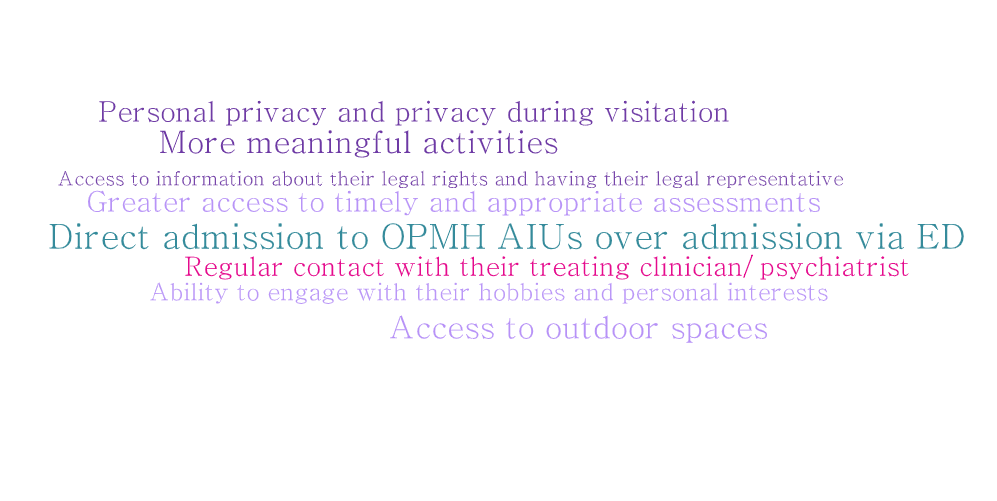 AIU MoC Guideline consumer/carer consultation findings
Aspects of the unit's design and care that could have been better
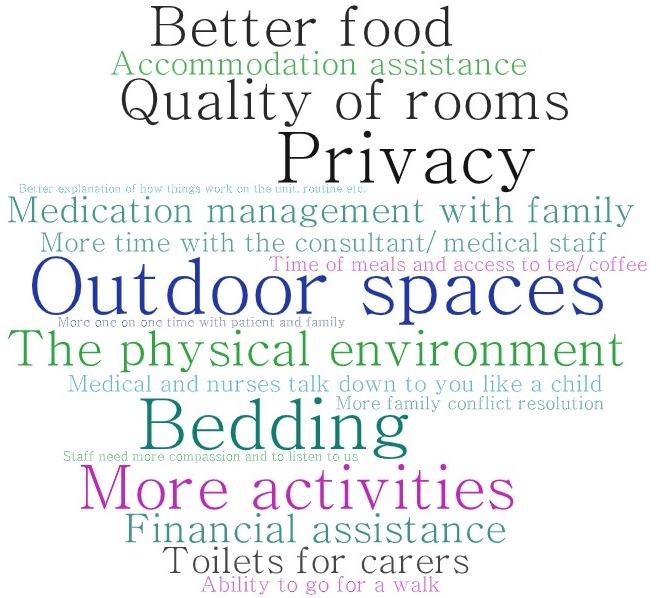 OPMH Recovery project
Project aimed to promote recovery-oriented practice in NSW OPMH community and inpatient teams across NSW by supporting services to translate policy into practice improvement, adopting a ‘start where you can’ approach

Thirteen projects across 11 LHDs progressed to final completion

Co-design and consumer involvement was central to the development of the project at the state level as well as in most of the LHD projects.

McKay Roderick, Jackson Kate, Stevens John (2022) Implementing recovery-oriented practice in older people’s mental health services: the NSW experience. Australian Health Review 46, 426-431
The project methodology was seen as highly successful, resulting in ongoing service improvements

OPMH peer workforce development

Co-design and consumer involvement

The methodology was the genesis of the Physical Health project and laid a strong foundation for future translational research and practice improvement in OPMH
OPMH Physical Health Project
This state level project sought to support stakeholders in developing and implementing practice improvements to enhance the physical health outcomes for older people with a mental illness. The project has successfully progressed 8 translational research projects across 11 LHDs, supporting teams to translate policy into practice. 

Most projects adopted a co-design methodology with consumers and carers or had peer workers and consumer consultants directly involved in implementation.
Participating teams across NSW
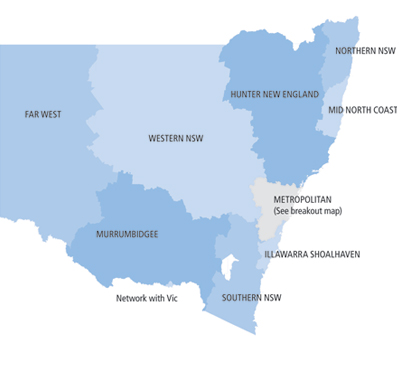 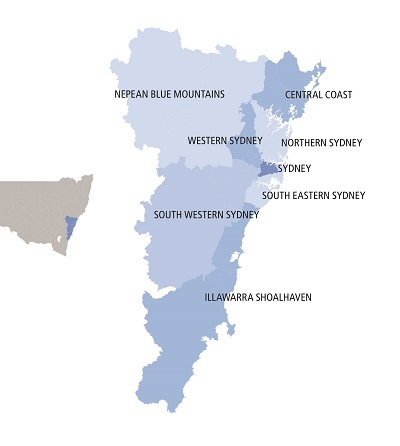 Physical health project outcomes
Pathways to Community Living
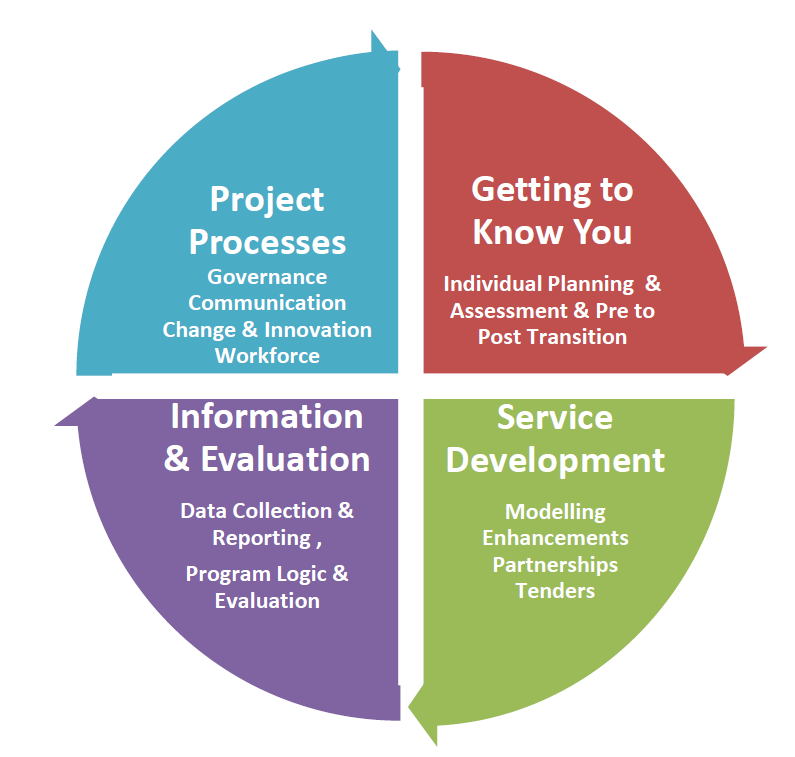 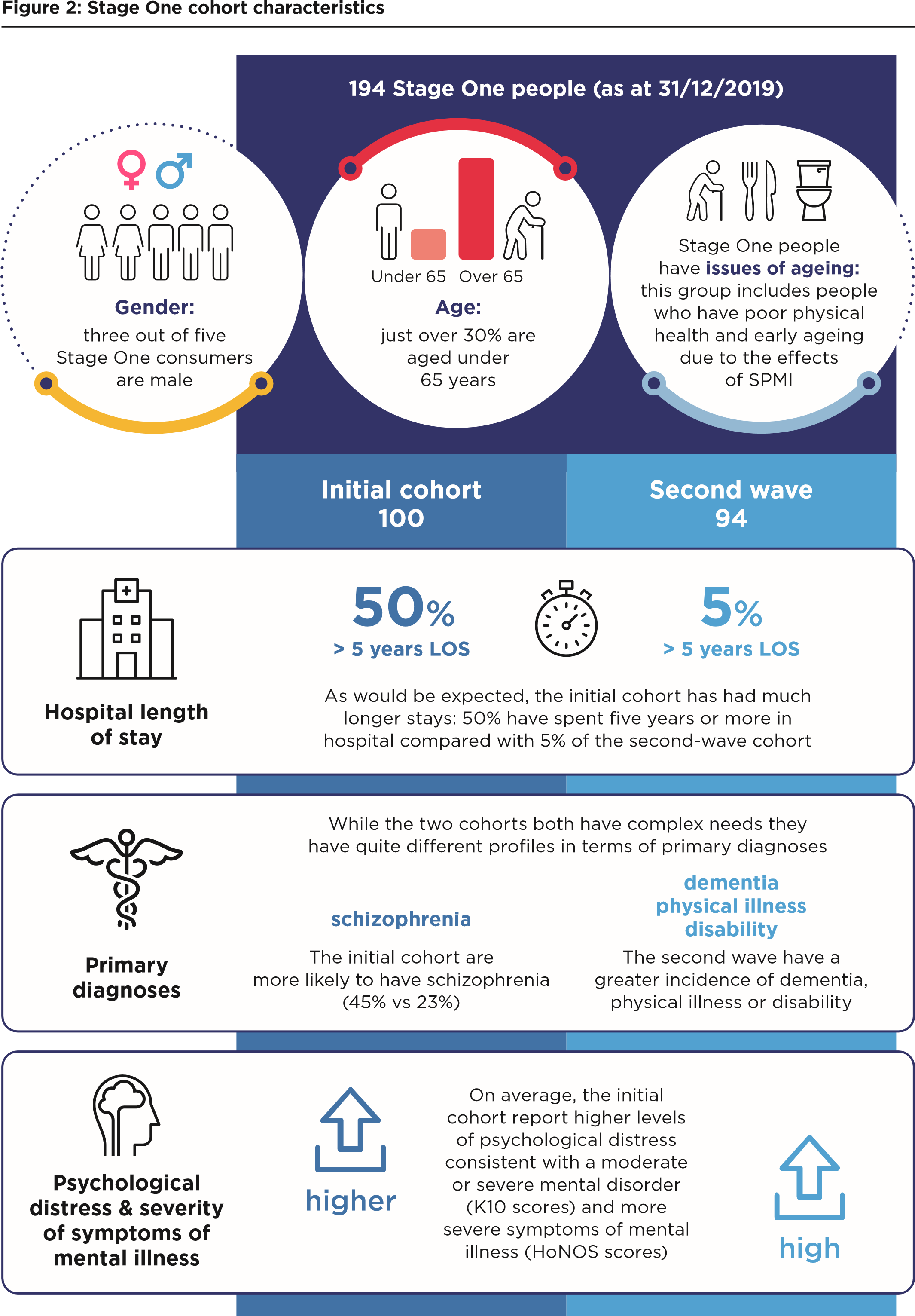 The target group: Stage One
People with complex mental health needs (including SPMI and severe behavioural & psychological symptoms of dementia) and aged care needs
Includes people over 65 years and people under 65 years with early ageing issues

Stage Two is for people 18 years upwards with SPMI and complex needs, without ageing issues
Key drivers and enablers 2014 onwards
Key recommendation of Living Well report (MH Commission of NSW) and recognition of complex needs of people with severe and persistent mental illness (SPMI) experiencing long hospital stays – small but significant population
Strong evidence that these people experience better quality of life and improved health and social outcomes if they are well supported in the community
Strong foundations - for Stage One - NSW Older People’s Mental Health (OPMH) Program,  innovative service models, aged care providers
Clear program objectives to:
Transition long-stay patients (and those at risk of long-stays) with SPMI and complex needs into appropriate community settings including development of additional, recovery-oriented services
Change practice to improve pathways into community care, and reduce long hospital stays for this group
Major commitment and leadership from the Ministry, Local Health Districts and aged care partner organisations
The Health Information exchange (HIE) data below from the Quarterly Census Reports looks at trends for people over 365 days (certain parameters are used such as excluding Forensic Unit Patients as they are subject to legal provisions).The downward trend in number, total LOS and Avg LOS indicates that the focus of LHDs, including the work of PCLI, on long-stay patients could be seen as a contributor to these favourable data.
The PCLI approach
Focussed on the person’s individual journey, and
supported by mental health clinical teams

Planning your move
Making your move
Your community life
Successful transitions to community living
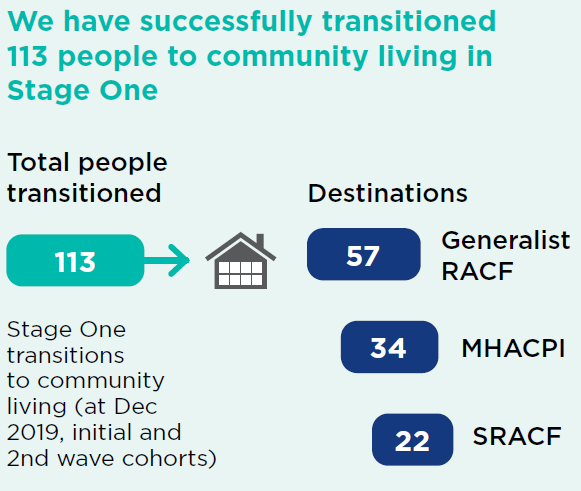 3 aged care partnership models:
Generalist residential aged care facilities (RACF)
Specialist MHACPI transition unit in RACF
Specialist RACF
What did the evaluation and data tell us?
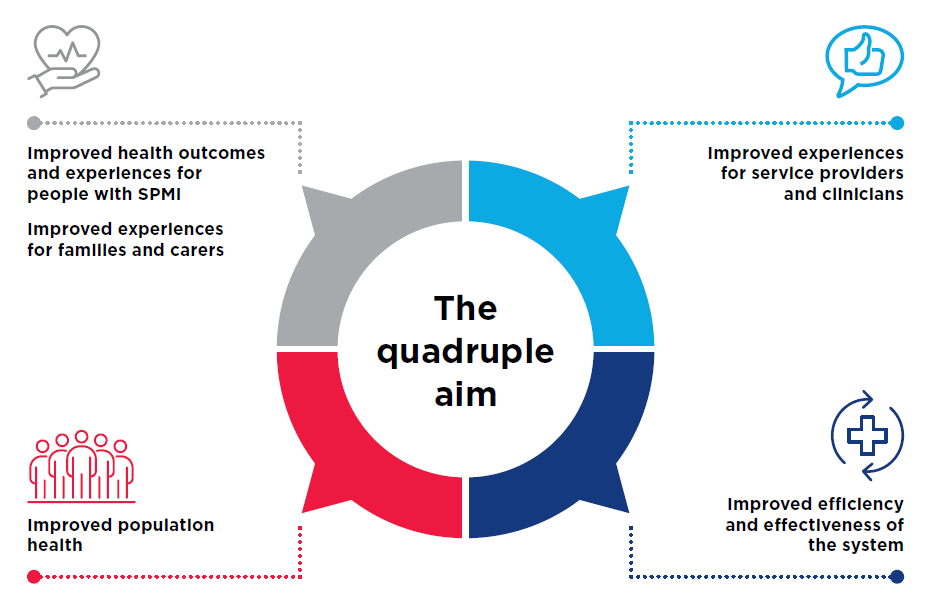 Improved experiences for people with SPMI and families
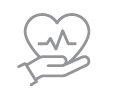 Positive health outcomes incl. reduced psychological distress & improved life skills
Low need for unplanned acute care – people are doing well in the community
Improved engagement, choice and control in people’s lives after transition
Carers can see loved ones having a more meaningful life
Improved experiences for service providers and clinicians
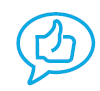 A cultural change is evident towards ‘recovery’ and coordinated complex care
Effective engagement across hospital and community and aged care settings
Improved efficiency and effectiveness of the system
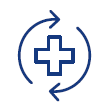 Successful transitions and increased bed capacity for newer population groups
Reduction of around 33% in total length of stay (LOS) and average LOS across all NSW beds
Economic analysis shows large reduction in av. costs between $12M & $18M / year
Capacity to re-shape mental health non-acute inpatient models – no longer ‘homes’
The Health Information exchange (HIE) data below from the Quarterly Census Reports looks at trends for people over 365 days (certain parameters are used such as excluding Forensic Unit Patients as they are subject to legal provisions).The downward trend in number, total LOS and Avg LOS indicates that the focus of LHDs, including the work of PCLI, on long-stay patients could be seen as a contributor to these favourable data.
Improved experiences for people with SPMI
The Health Information exchange (HIE) data below from the Quarterly Census Reports looks at trends for people over 365 days (certain parameters are used such as excluding Forensic Unit Patients as they are subject to legal provisions).The downward trend in number, total LOS and Avg LOS indicates that the focus of LHDs, including the work of PCLI, on long-stay patients could be seen as a contributor to these favourable data.
Improved experiences for families and carers
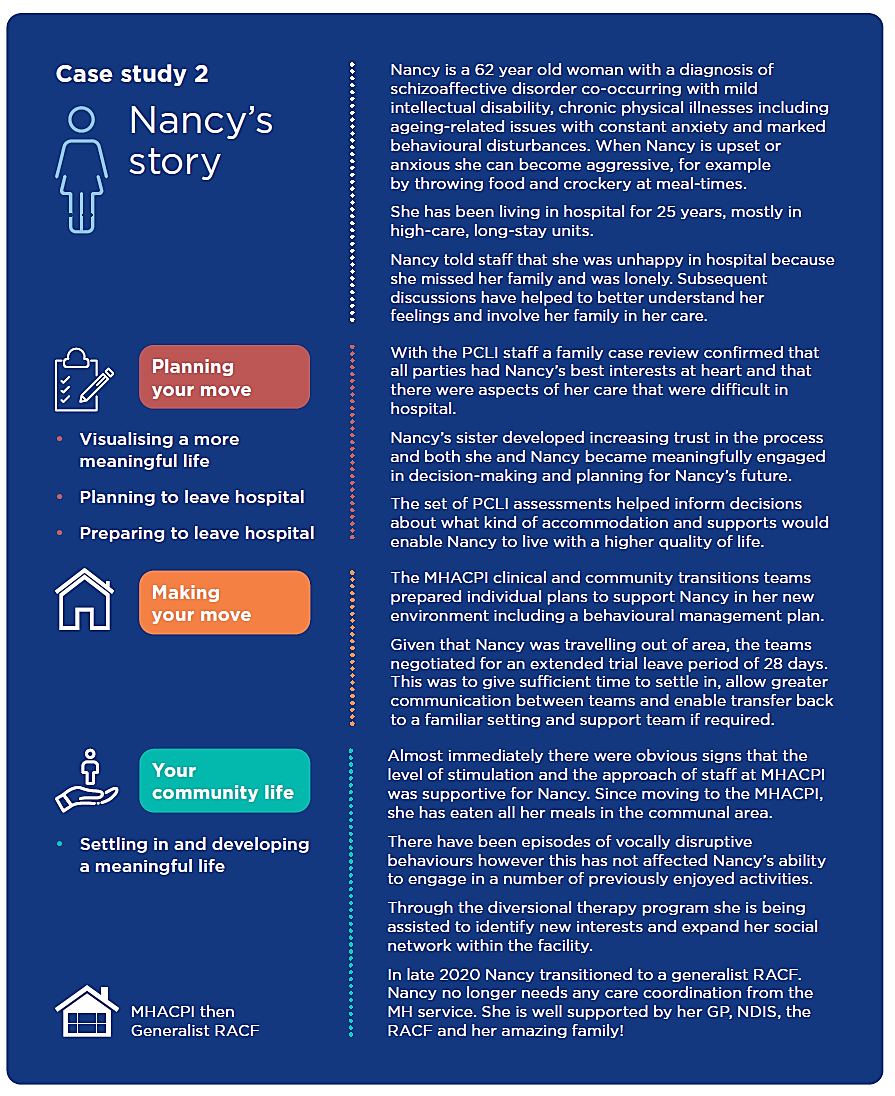 Nancy’s story